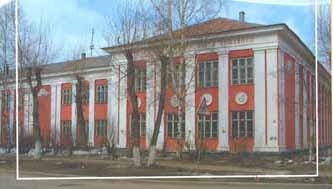 Школа меломанов
МОУ «СОШ №12
 имени Олега Кошевого»
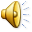 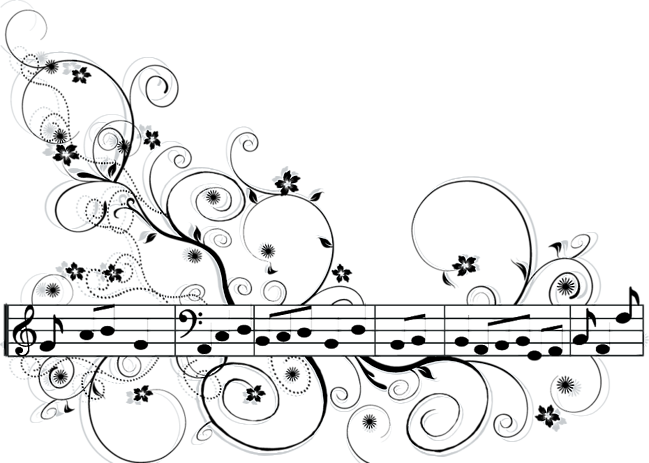 Наши учителя музыки
Рочева 
Светлана
 Максимовна
Шарыгина
Юлия Александровна
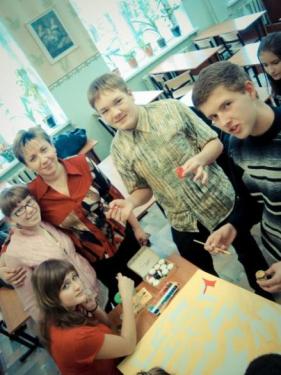 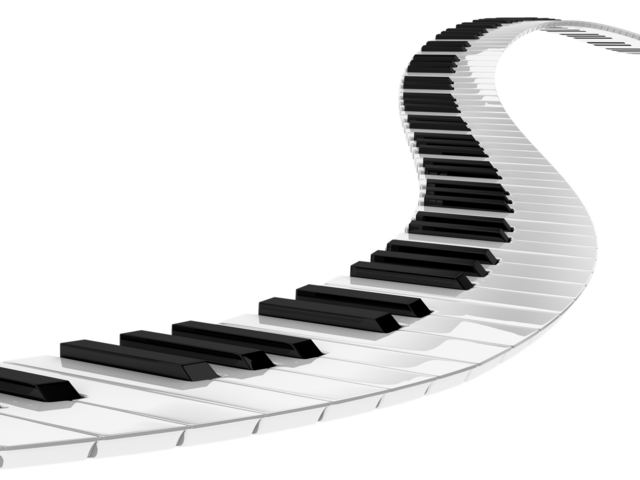 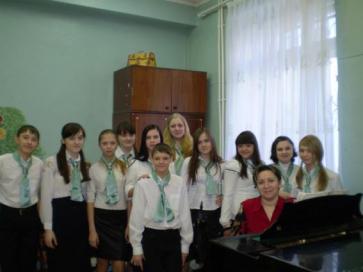 День матери
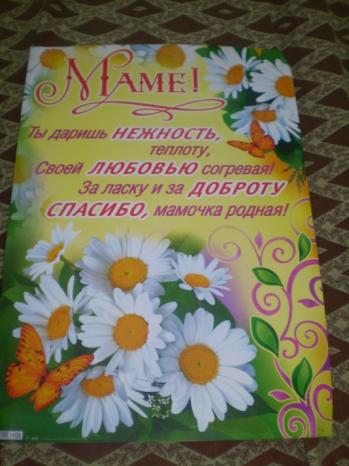 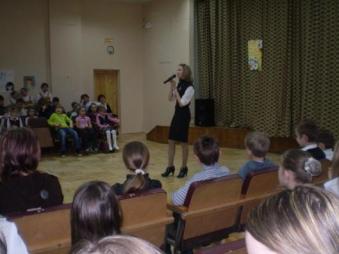 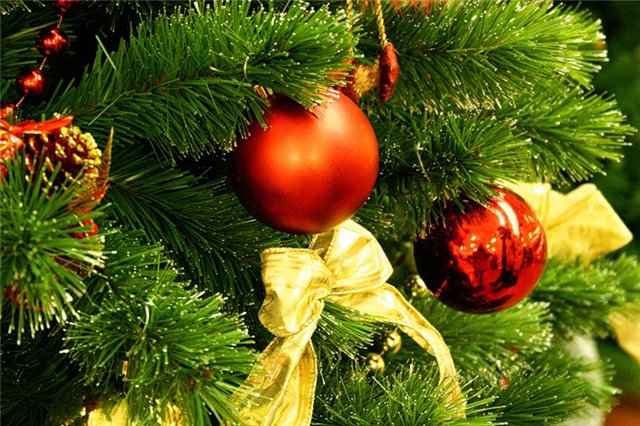 Новогодние праздники
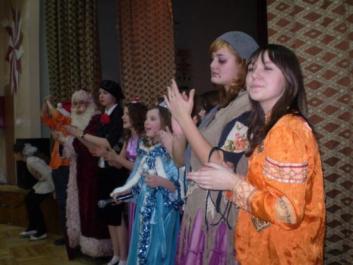 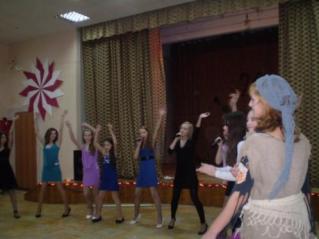 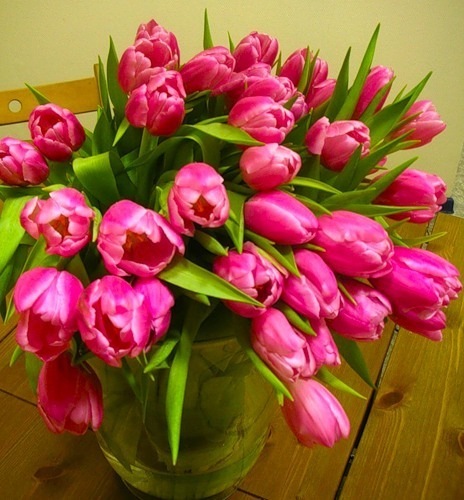 8 Марта
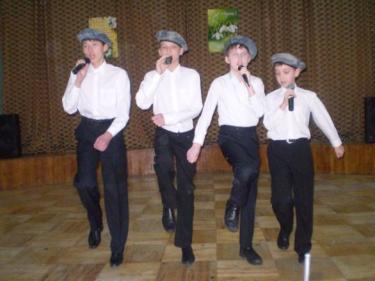 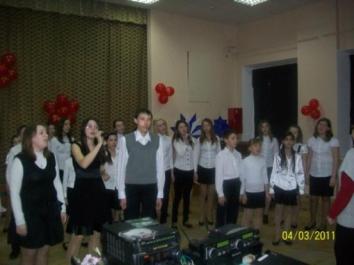 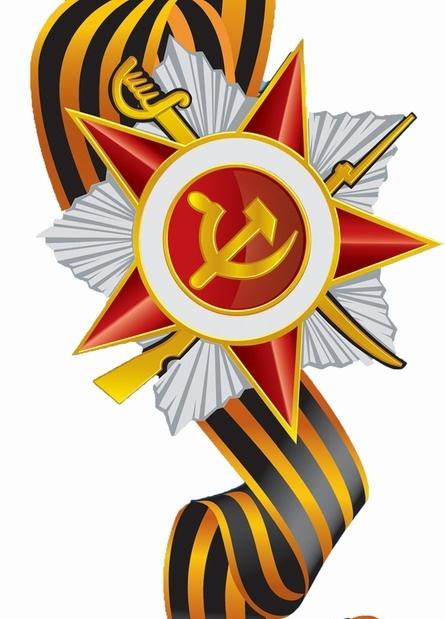 День памяти павших
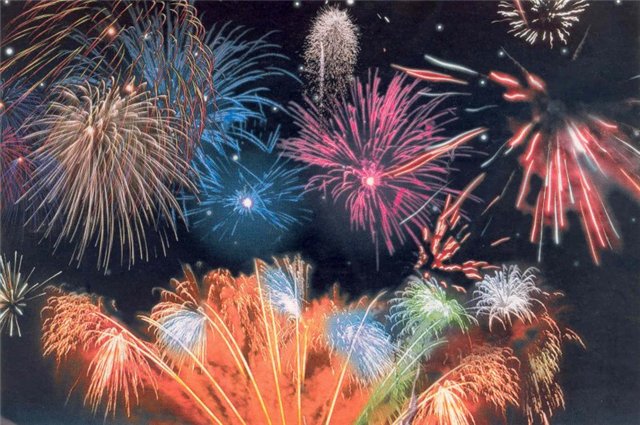 День Победы
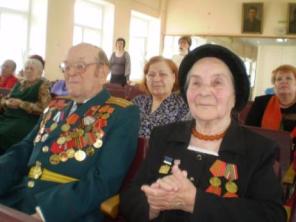 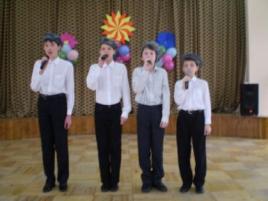 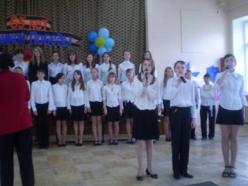 Малые дельфийские игры
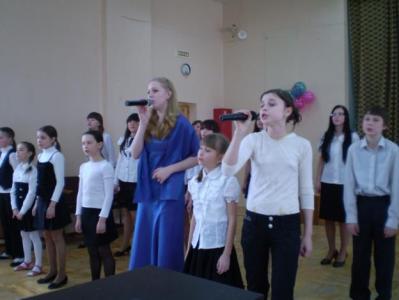 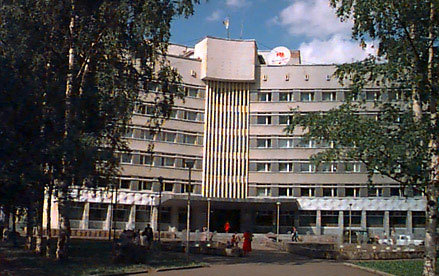 Городские мероприятия
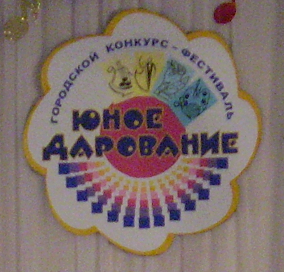 Городской конкурс «Юное дарование»
Академическое пение
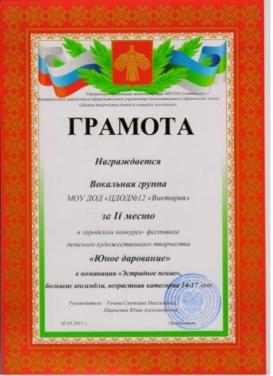 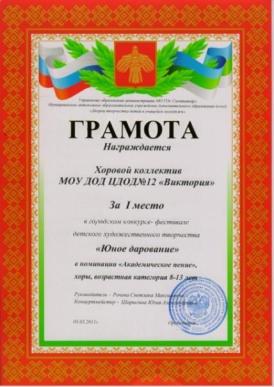 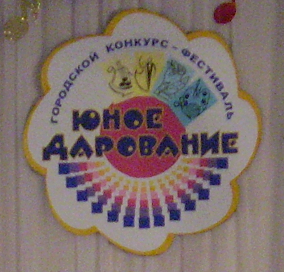 Эстрадное пение
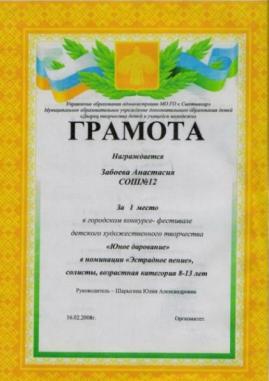 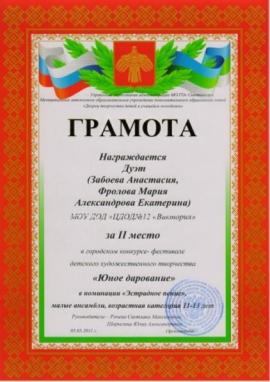 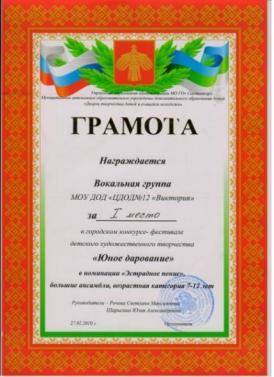 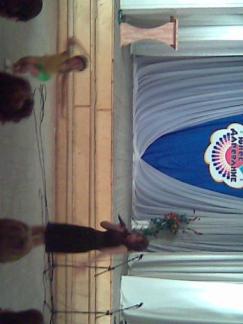 Городской конкурс «Муза Отечества»
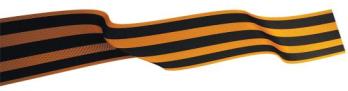 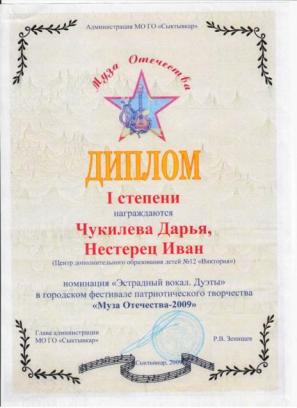 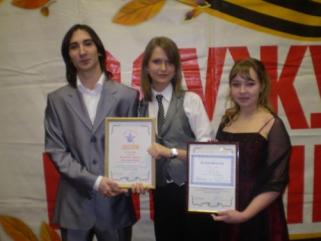 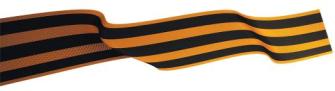 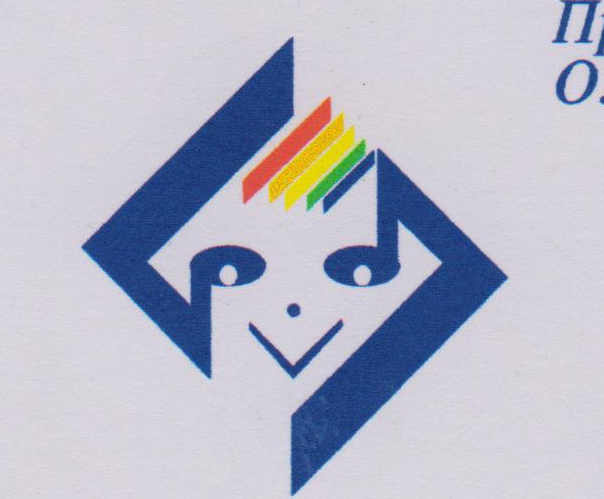 Республиканский конкурс хоровых коллективов «Юные дарования»
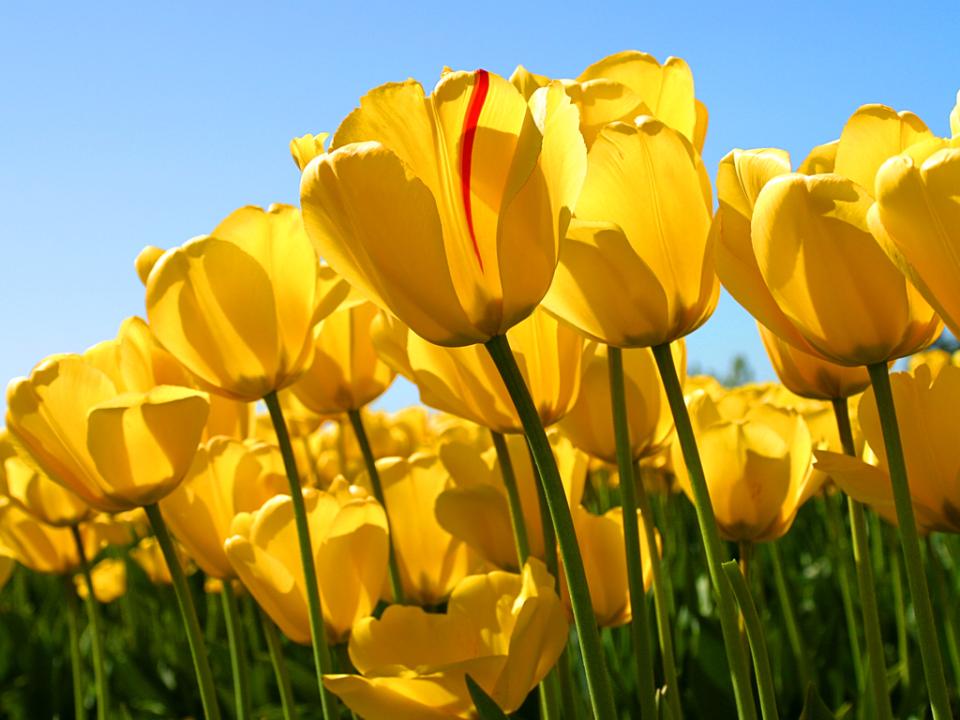 Республиканский конкурс «Весенние ритмы»
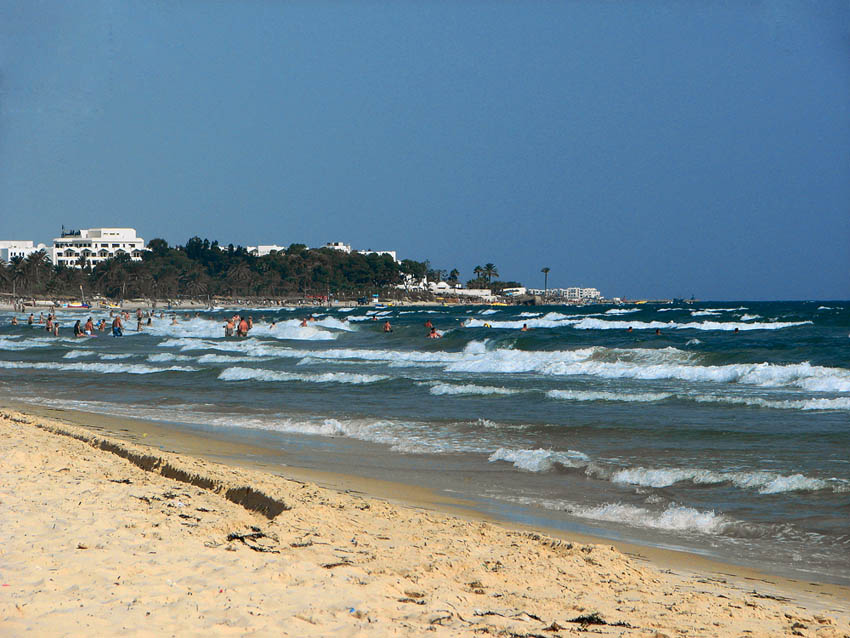 Заслуженный отдых
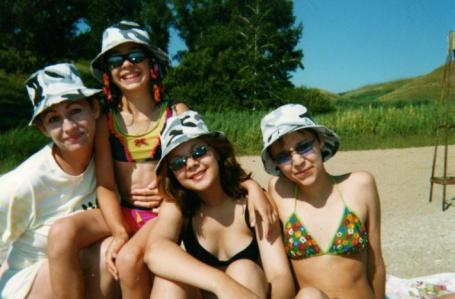 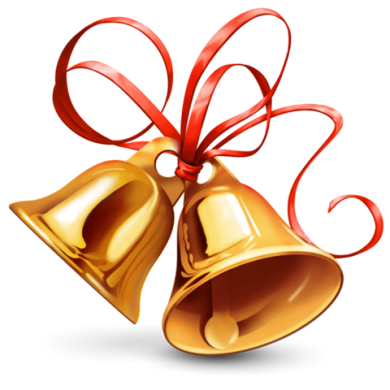 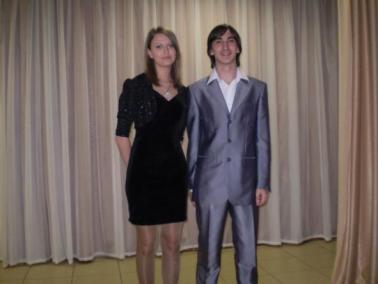 Лучшие выпускники хора
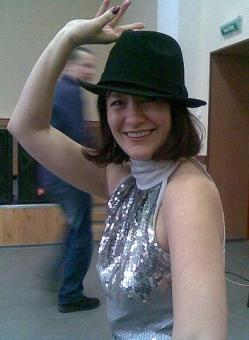 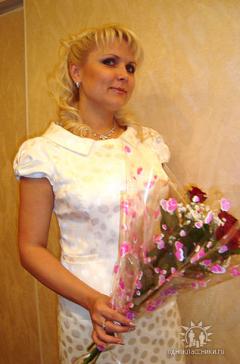 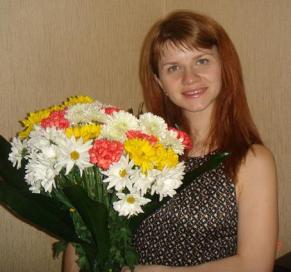 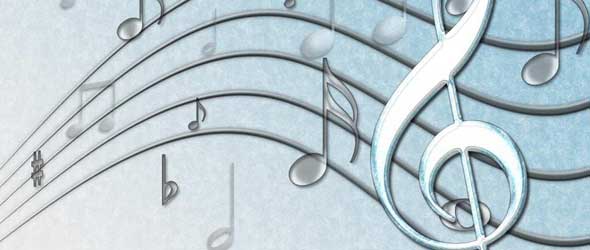 «…Не все его ученикиНа сцену оперы пойдут, Но каждый взмах его рукиОни в большую жизнь возьмут…»